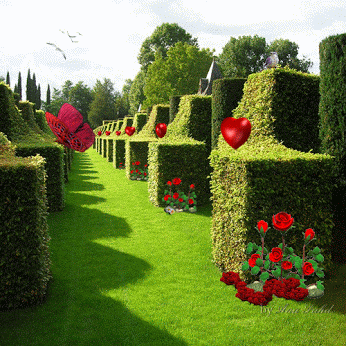 স্বাগতম
শিক্ষক পরিচিতি
নামঃ মুক্তা আক্তার 
পদবীঃ সহকারী শিক্ষক
বিদ্যালয়ের নামঃ 26 নং মোল্যাডাঙ্গা  সরকারি প্রাথমিক বিদ্যালয়।
উপজেলাঃ দিঘলিয়া ।
পাঠ পরিচিতি
শ্রণিঃ ৩য় 
বিষয়ঃ প্রাথমিক গণিত
পাঠ শিরোনামঃ বিয়োগ 
পাঠ্যাংশঃ বিয়োগ (হাতে না রেখে)
শিখনফল
১০.১.১- হাতে না রেখে তিন অংকবিশিষ্ট সংখ্যা থেকেঅনূর্ধ তিন অংকবিশিষ্ট ছোট সংখ্যা বিয়োগ করতে পারবে ।
১০.১.২- হাতে না রেখে চার অঙ্কবিশিষ্ট একটি সংখ্যা থেকে তিন অংকবিশিষ্ট একটি সংখ্যা বিয়োগ করতে  পারবে ।
১০.১.৩- হাতে না রেখে চার অংকবিশিষ্ট একটি সংখ্যা থেকে অনূর্ধ চার অংকবিশিষ্ট ছোট সংখ্যা বিয়োগ করতে পারবে ।
পাঠ ঘোষণা- বিয়োগ (হাতে না রেখে)
বাস্তব উপকরনঃ কাঠি ,মারবেল।
এখন আমরা ছবির মাধ্যমে তিন সংখ্যার বিয়োগ শিখব ।
৫
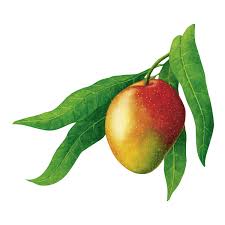 ৩
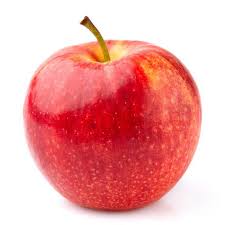 ৪
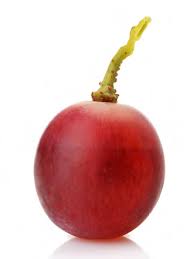 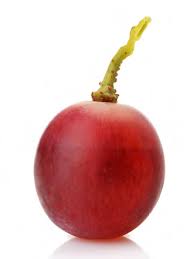 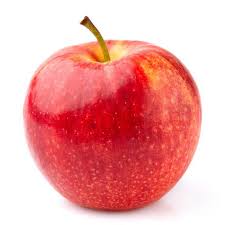 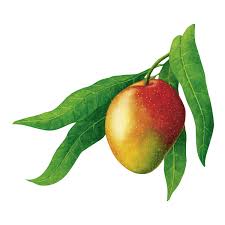 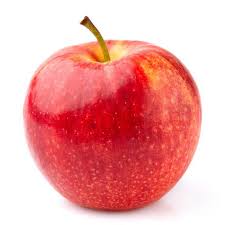 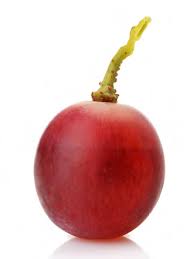 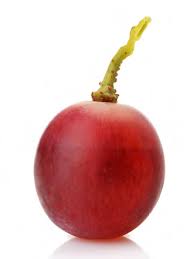 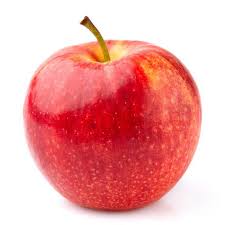 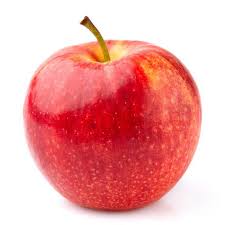 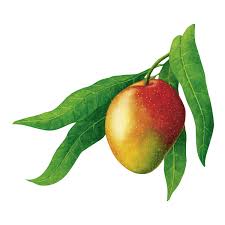 ১
২
২
২
5
আবার দেখি,
৫২২
শতক স্থান
একক স্থান
দশক স্থান
৮
৫
৭
৩
৭
২
৫
২
১
এখন স্থানীয় মানের সাহায্যে চার সংখ্যার বিয়োগ শিখব
১
২
২
৬
শতক
হাজার
দশক
একক
১০০
১০০০
১০
১
১০০
১০০০
১০
১
১০০
১০
১০০০
১
১০
১০০
১
১০
১০০০
১০০০
১০
১০০
১
১০০০
১০
১০০০
১০
১০০
6
১
২
২
১। রেজার ৬৭৮ টি কাগজ আছে । সে সীমাকে ৩৪৭ টি কাগজ দিল। কতগুলো কাগজ অবশিষ্ট রইল ?
এটিকে আমরা গানিতিক বাক্যে লিখি ।
৩৩১
দলীয় কাজ
শিউলি
কদম
বকুল
৮৫৪
৬৩২
৬৩৪২
 ৪১৩১
৫৬৩
৪৩১
মূল্যায়ন
১। বিয়োগ কর
৭৬৪২
৫৩২১
২৪৫
১৩৪
৬৪৮৩
   ১৩১
পরিকল্পিত কাজ
১। বিয়োগ কর
২৪৫৭
১৩৪৫
২৪৫৯ 
  ১৩৪
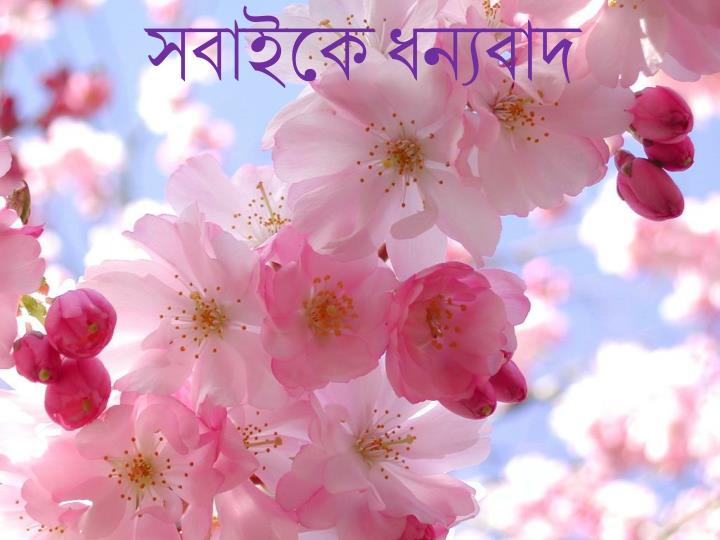 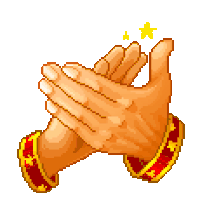